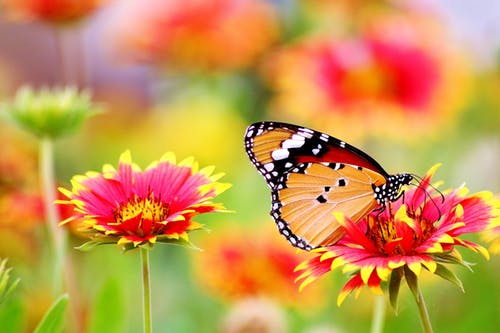 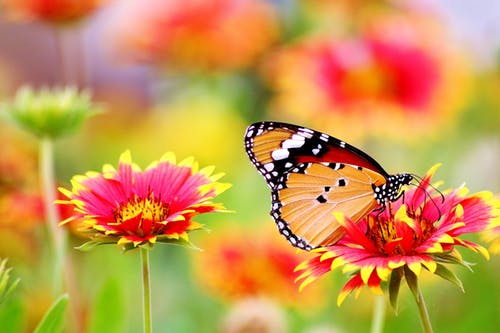 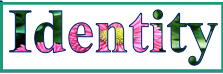 Manik Chandra Majumder
           Senior Teacher  (English)
       Gazirhat High School
             Senbag, Noakhali
    Mobile No: 01717155169
    Email: manikmajumder01@gmail.com
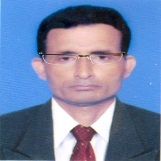 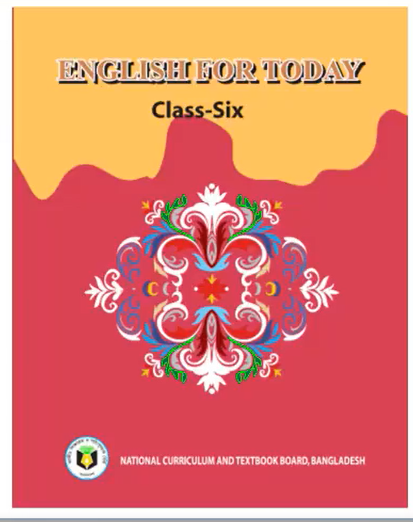 Class : 6
  Subject : English 1st paper
       Date : 00/00/2020
Dear students, Look at pictures and tell the name of occupations.
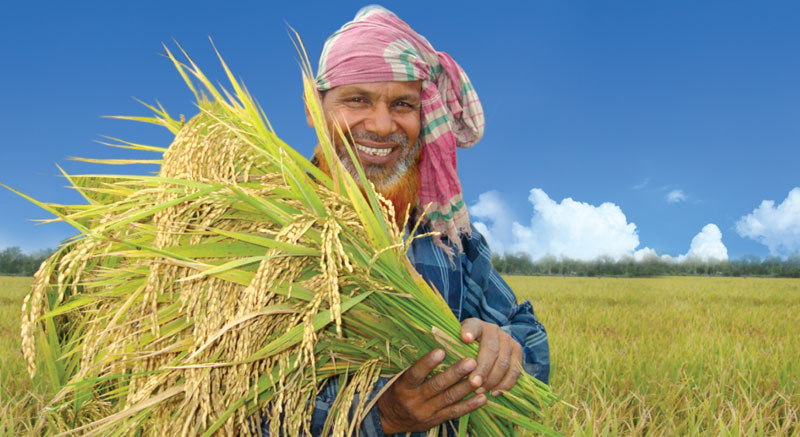 This is a farmer.
He is a very important and familiar figure in our society. He grows rice, jute, sugarcane, vegetable etc. He is the provider of our food.
[Speaker Notes: Teacher should mention about occupations.]
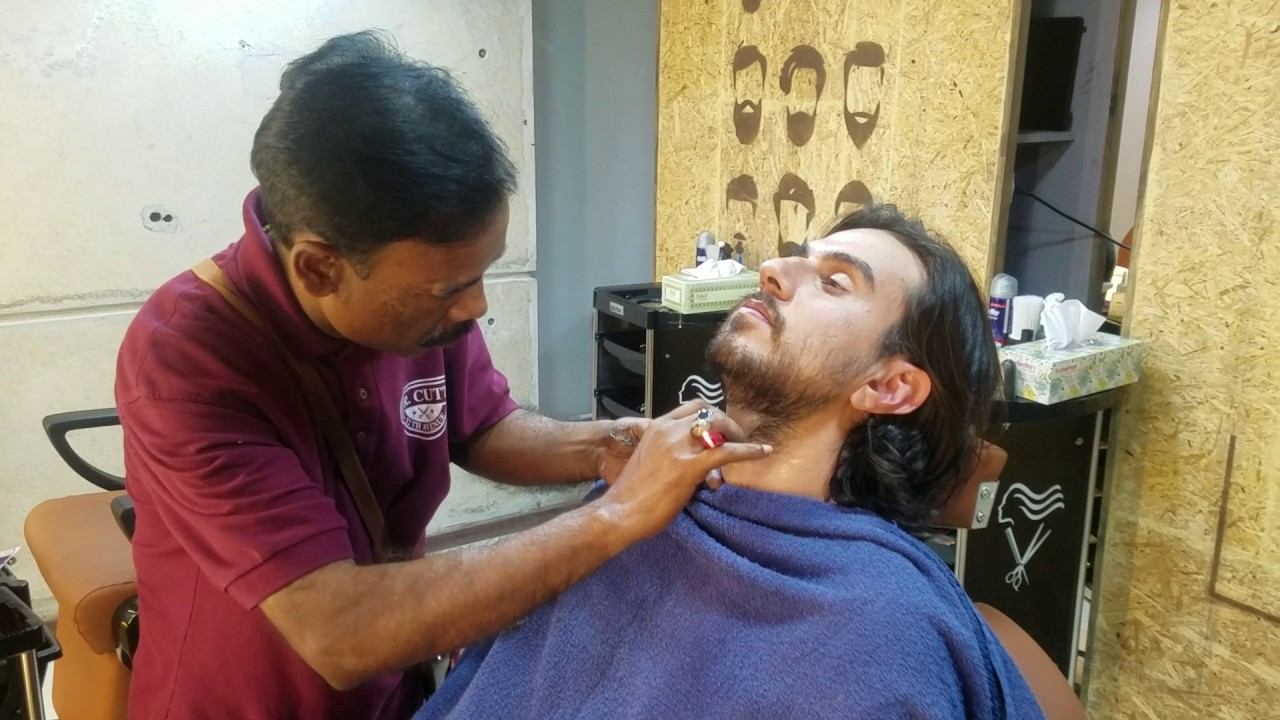 This is a barber/hair dresser.
He is also a familiar figure in our society. He cuts and styles our hair.
[Speaker Notes: Teacher should mention about occupations.]
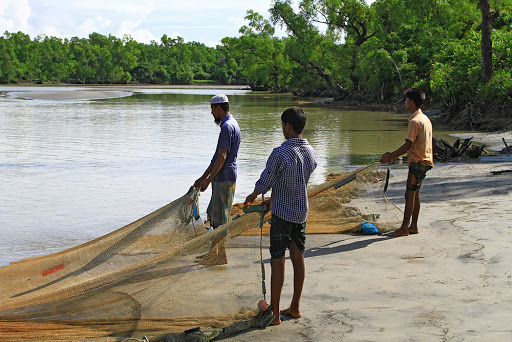 They are fishermen.
They are also very important persons in our society. They catch fishes from ponds, rivers, lakes, seas etc. and sell fishes. They live close to river, lake and costal areas.
[Speaker Notes: Teacher should mention about occupations.]
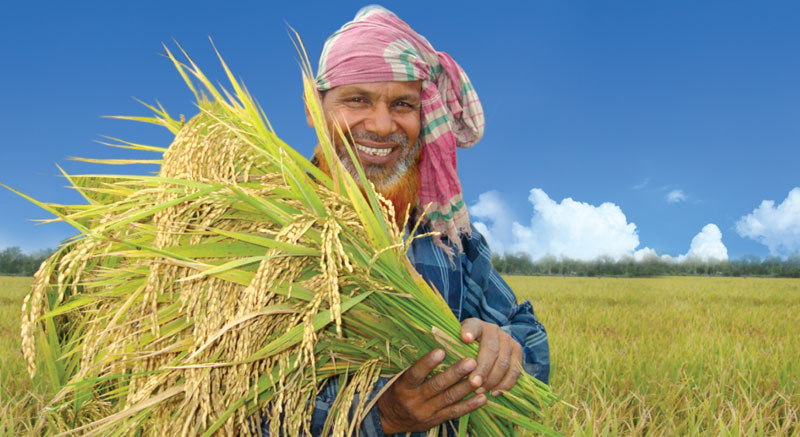 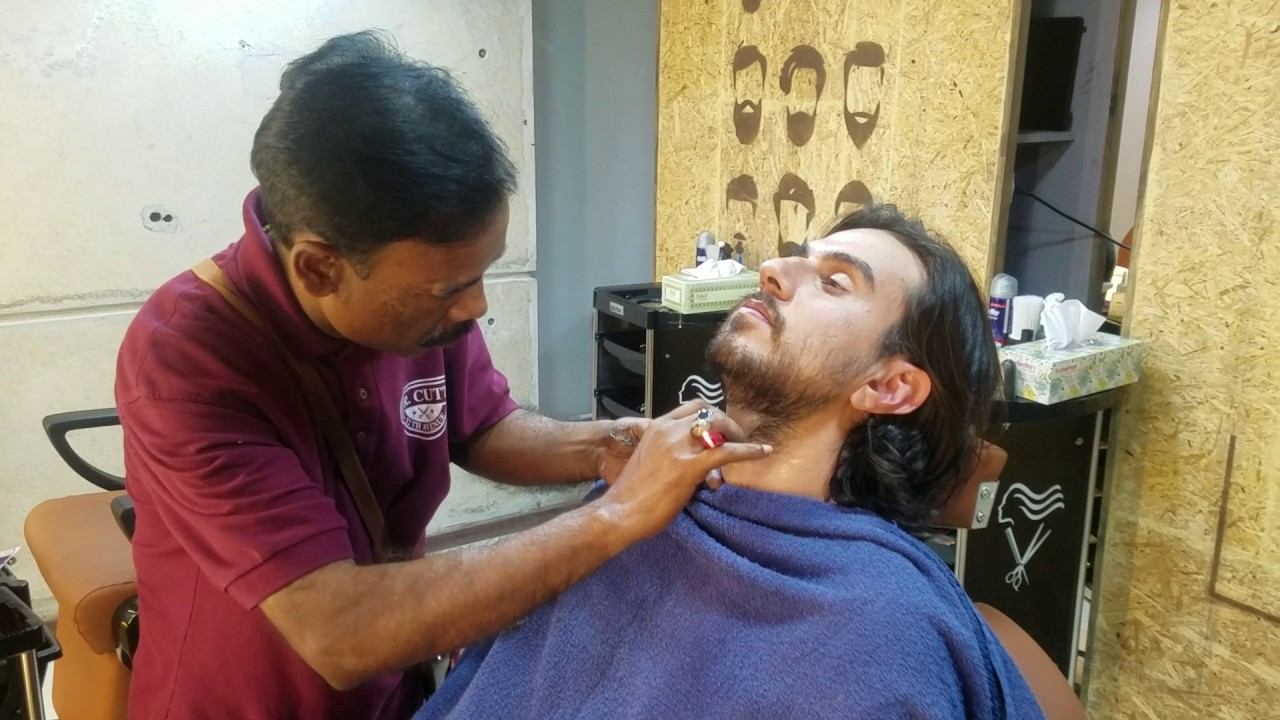 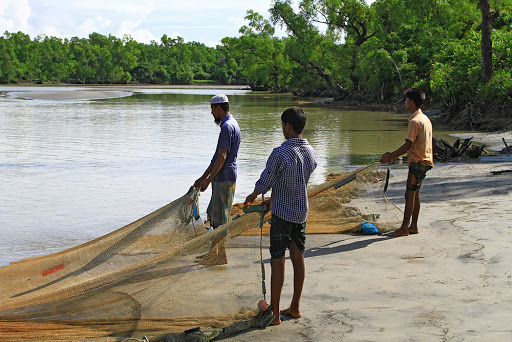 Barber/ Hair dresser
Farmer
Fishermen
All these persons are very common to our society. They play very important role in our society. So we should offer thanks for their work.
Our today’s lesson is ---
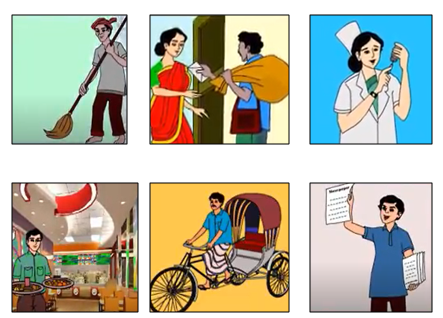 Thanks for your work
Lesson  : Five
     Page  : 16
Learning outcomes
After we have studied this lesson, we will be
  able to -----
    a) ask and answer questions,
    b) talk about different occupations,
    c) listen for specific information,
    d) read and understand text,
    e) describe a particular occupation in writing.
Look and say. Use suitable words from the box to describe the profession of each person below.
waiter
rickshaw-puller
postman
newspaper hawker
nurse
cleaner
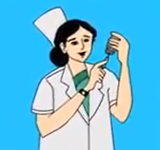 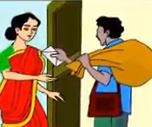 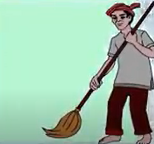 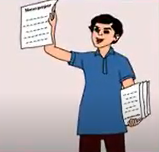 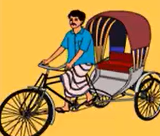 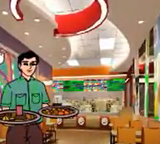 Look at the people and think about the following questions.
What do they do?
How do their works help us ?
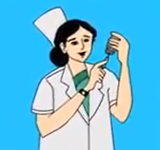 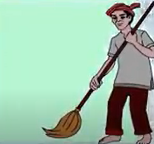 A cleaner is an important person in our society. He cleans offices, roads, hospitals etc. and makes our environment hygiene. Without his work our society will turn into a big dustbin. So we should respect him.
A nurse works in hospitals and clinics. Whenever we become sick and admit into hospital nurses serve us. Their work is very important for our society. So we should respect them.
A cleaner
A nurse
[Speaker Notes: At first Teacher will describe their work. After that student will try.]
Look at the people and think about the following questions.
What do they do?
How do their works help us ?
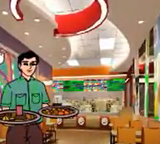 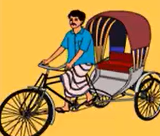 A rickshaw-puller pulls rickshaw on roads and streets. They carries  passengers and goods one place to another. Their work is very important for our society. So we should respect them.
A waiter works in hotels and restaurants. He serves us foods and drinks. He is  familiar person in our society. His work is very important for our society.
A waiter
A rickshaw-puller
[Speaker Notes: At first Teacher will describe their work. After that student will try.]
Look at the people and think about the following questions.
What do they do?
How do their works help us ?
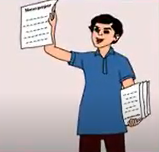 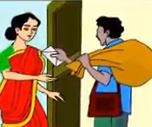 A  newspaper hawker is very familiar and important person in our society.  He gives us newspaper every morning. So we should respect him.
A postman is a low paid government servant of postal department. He delivers letters, parcels, money orders to us. He is very familiar and important person in our society. So I would like t thank him.
Newspaper hawker
postman
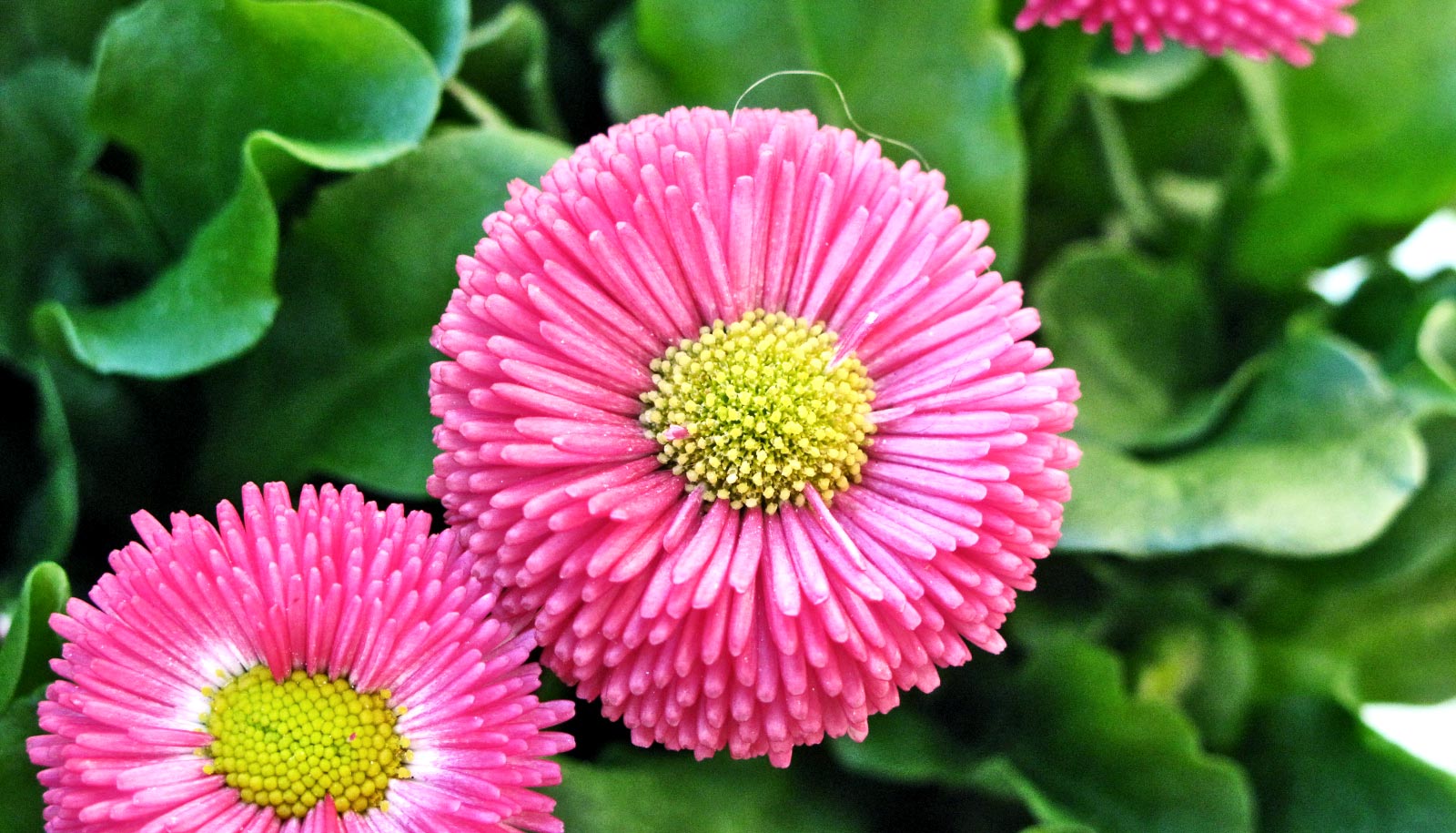 Dear students, We have talked about some professions Now you have to write short note about A Day Labourer .
Choose appropriate words from the box to complete the dialogue below. Then act out the dialogue in pairs.
morning
streets
place
restaurant
letters
A
What does a cleaner do?
What does a rickshaw puller do?
What does a newspaper hawker do?
What does a postman do?
What does a waiter do?
B
A hawker gives us newspaper every -----------------.
A cleaner cleans our houses, office and------------ etc.
A postman delivers ------------ and other items to us.
A waiter serves food at the ------------------.
A rickshaw puller takes us from one --------- to another.
Vocabulary and sentence making
Meaning: a container of garbage
Meaning: Roads of towns and city
Meaning: Garbage, Trash.
Meaning: Get up, Rise up.
Meaning: Gather, Assemble, Pick-up
Click the word
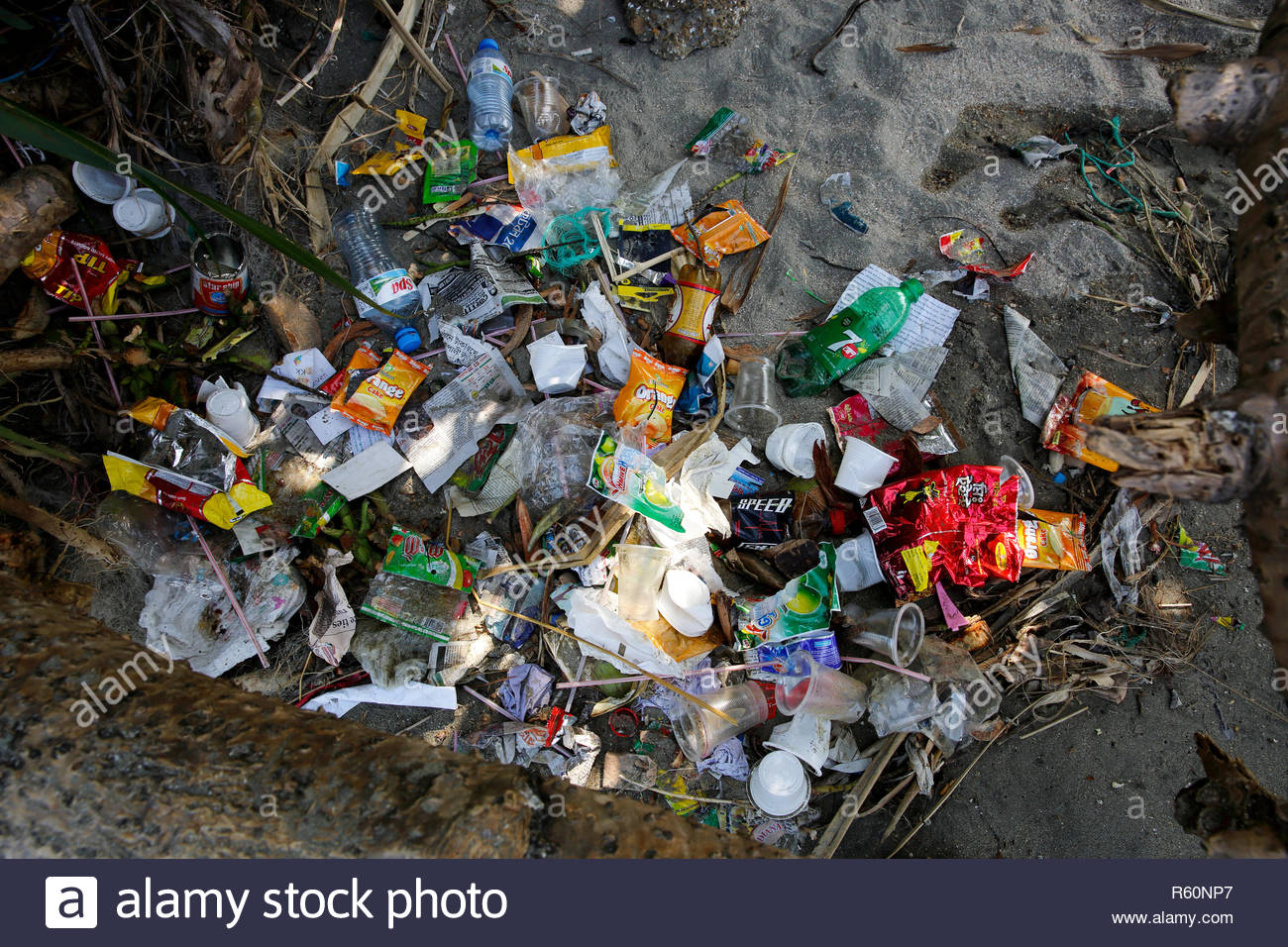 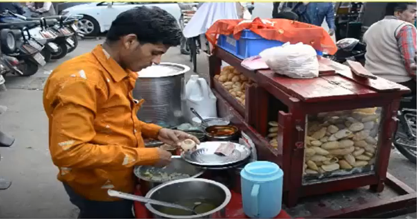 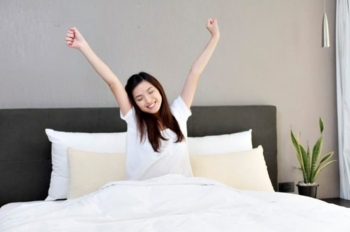 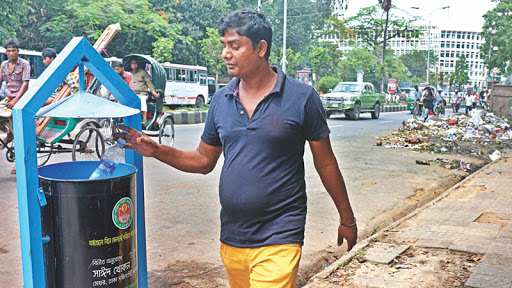 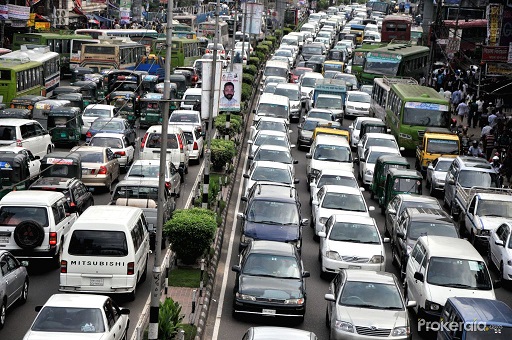 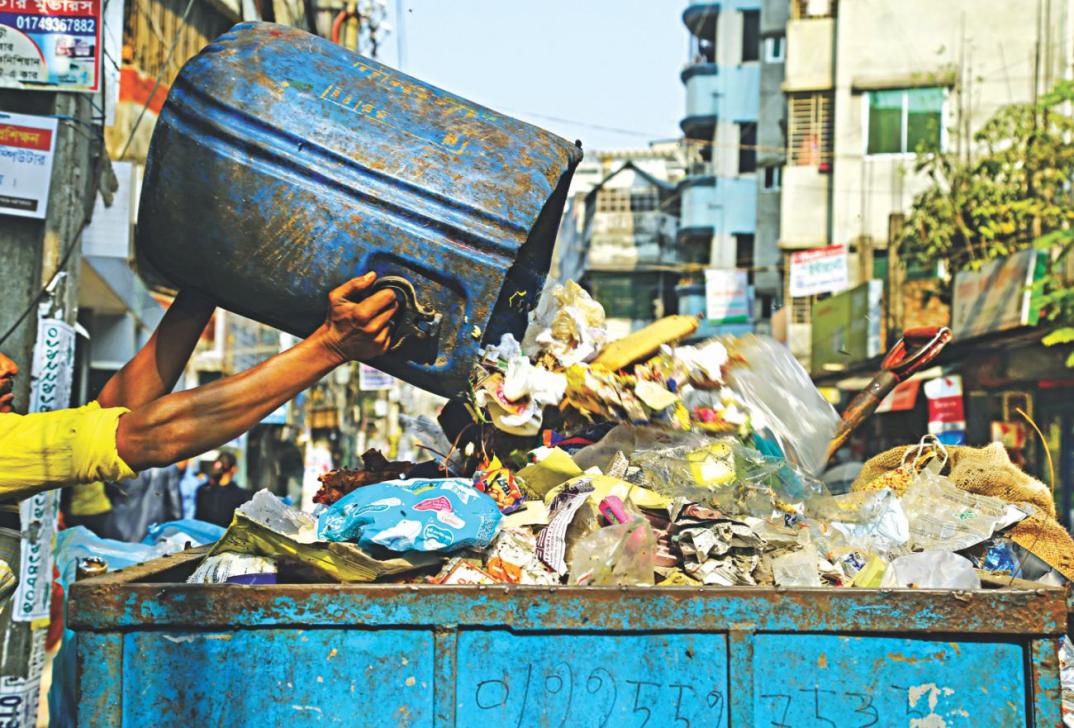 Collect
Rubbish
Wake up
Street
unhygienic
Dustbin
People throw rubbish here and there.
Rina wakes up early in the morning.
The streets  of Dhaka and Chottragram are busy.
We should throw rubbish into dustbin.
Road side foods are unhygienic.
Bulbul collects rubbish from Sankar area.
[Speaker Notes: Teacher will show picture and sentence which will help ss to guess meaning]
B   Read the text about Bulbul and underline the verbs
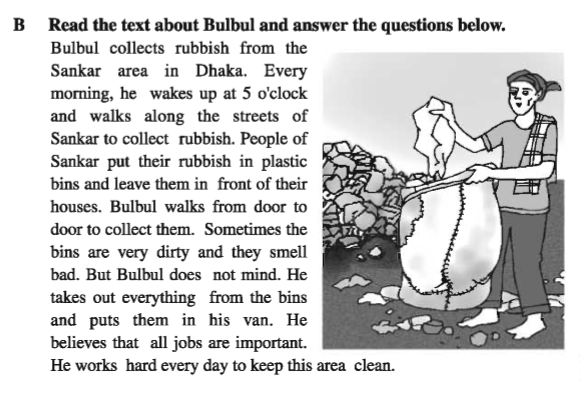 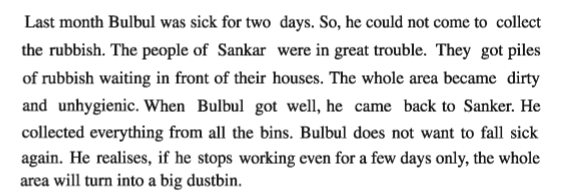 Now dear students, find out the  verb from the text. If the verb is in present tense, write down  in past tense of the same and vise versa.
Be (am, is, are)
Was/were
Collected
Collect
get
wake
got
woke
became
walk
become
walked
come
put
came
put
want
wanted
leave
left
fell
fall
smell
smelt
realise
mind
minded
realised
take
stop
took
stopped
believe
believed
turn
turned
worked
work
could
can
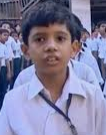 Now ask and answer the questions below in pairs.
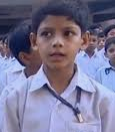 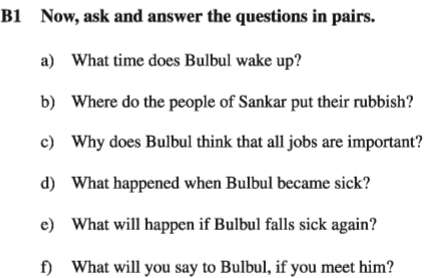 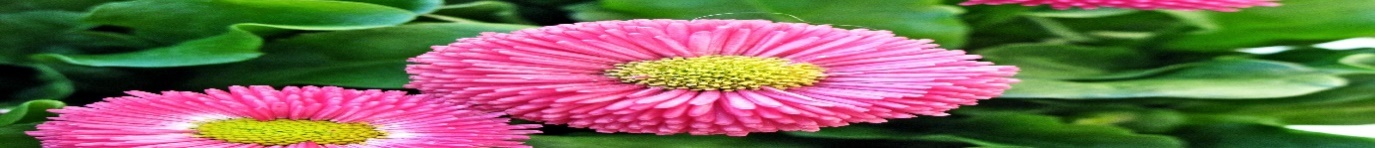 Select the correct answer with
Bulbul works at Sankar / Motijheel  / Mohakhali area in Dhaka.
He picks up coins / garbage  / stamps from Sankar area.
He gets up  from bed at  7/  6 /  5 O’clock.
He believes all professions are important / less important / hated.
Last month Bulbul became sick for 2 days / 3 days / 4 days.
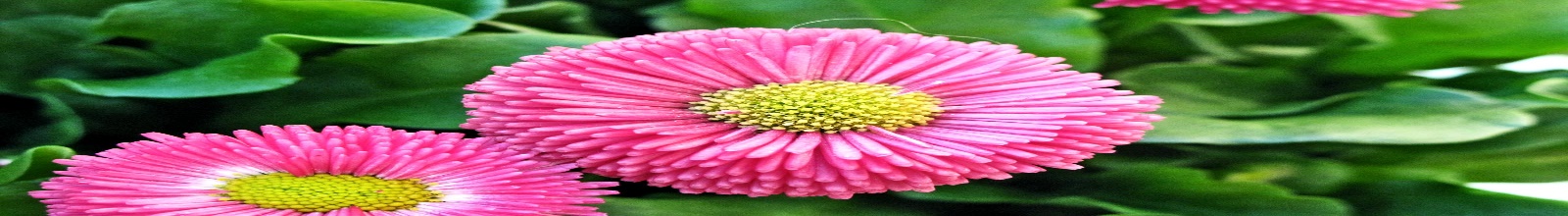 Write a short paragraph about  
             A farmer.
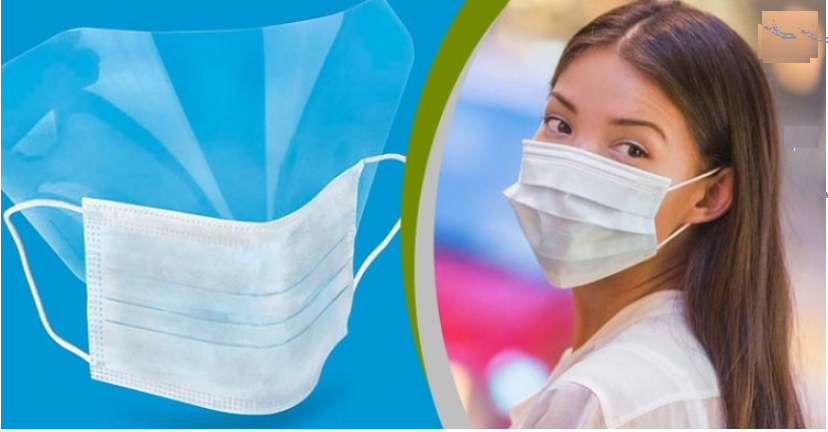 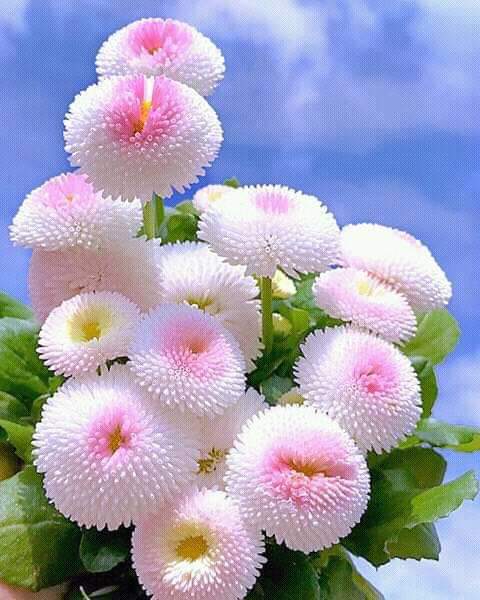 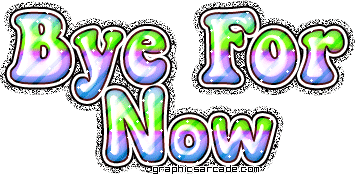